USDA Foods Distribution Program
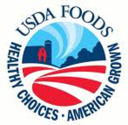 09/2017
[Speaker Notes: The USDA Foods Distribution Program strengthens the nation’s nutrition safety net by providing food and nutrition assistance to school children and families.

USDA Foods Program also supports American agriculture by distributing 100% American-grown USDA Foods.

USDA provides these foods to State Agencies for distribution.]
Hawaii Child Nutrition Programs
HCNP
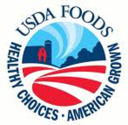 09/2017
[Speaker Notes: In Hawaii, HCNP is the State Agency that distributes USDA Foods]
USDA Foods Distribution Program
Direct Appropriations from Congress

Surplus Removal Activities

Price Support Activities
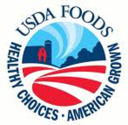 09/2017
[Speaker Notes: USDA purchases foods through direct appropriations from Congress.

These appropriations support the American farmers, dairymen, ranchers, and fishermen by purchasing their surplus.  

Purchasing their surplus helps to stabilize market prices, thus benefitting all American consumers.]
State of HawaiiUSDA Foods Distribution Program
National School Lunch Program

Summer Food Service Program

Child and Adult Care Food Program
     (In Hawaii, CACFP receives cash in lieu of commodities)
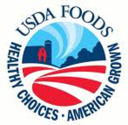 09/2017
[Speaker Notes: USDA Foods are offered to the National School Lunch Program,  the Summer Food Service Program,  and the Child and Adult Care Food Program.

This benefits our children and families with wholesome foods.

(Note:  In Hawaii, the Child and Adult Care Food Program receives cash in lieu of commodities.)]
Federal Regulation 7CFR Part 250
DONATION OF FOOD FOR USE IN THE UNITED STATES, ITS TERRITORIES AND POSSESSIONS AND AREAS UNDER ITS JUSRISDICTION

Adequate facility
Safeguard USDA Foods and USDA DOD Fresh Produce
Use USDA Foods for the sole benefit of NSLP
Maintain and submit reports
Comply with Civil Rights & Nondiscrimination laws/regulations
Conduct audits and reviews as required
Maintain financial responsibility
Vended meal services agreement/contract
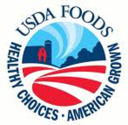 09/2017
[Speaker Notes: The USDA Foods Distribution Program in regulated by the Code of Federal Regulation 7CFR Part 250.

Here are a few of the subjects the regulations cover.]
Federal Regulation 7CFR Part 252
NATIONAL COMMODITY PROCESSING PROGRAM

Food and Nutrition Service (FNS) and private processors enter into agreements to process and distribute designated commodity foods to eligible SFAs
Processors must meet minimum requirements 
SFAs benefit by being able to purchase processed end products at 
     a substantially reduced price
SFAs are able to participate to the extent of their eligibility to receive commodity foods
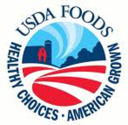 09/2017
[Speaker Notes: The USDA Foods Distribution Program is also regulated by the Code of Federal Regulation 7CFR Part 252 for commodity processing.]
Entitlement
Number of Reimbursed Lunches  
  X  USDA FDP Meal Rate                   
       E  N  T  I  T  L  E  M  E  N  T
 

Allocated Between SFAs Based on 
  “Fair Share” of  Entitlement
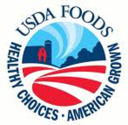 09/2017
[Speaker Notes: USDA gives each State a calculated dollar amount every school year known as entitlement.

Entitlement is estimated by taking the total number of reimbursed lunches from the previous school year and multiplying that quantity by the current Food Distribution Meal Rate.

Entitlement dollars are then allocated to the participating School Food Authorities (SFAs) based on their fair share.

SFAs are able to use entitlement for USDA Foods and/or USDA DOD Fresh Produce.]
Ordering Foods
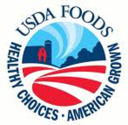 09/2017
[Speaker Notes: Its important to note that what is available to the smaller SFAs is what has already been purchased by School Food Services Branch.

School Food Services Branch is the DOE SFA.

They decide what to purchase based on their menus.

When an SFA orders, the SFA should consider projected usage for the item and the ability to menu the item in a timely manner.

SFAs should also consider whether they have ample storage space to keep the food safe and in good condition.]
USDA Foods
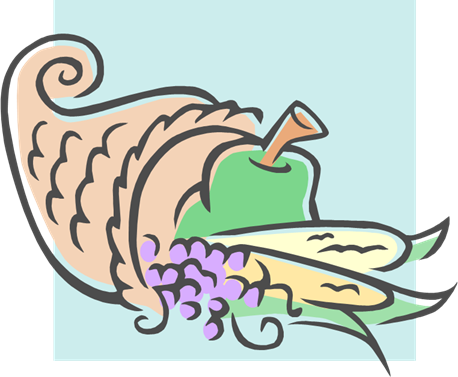 Brown Rice
Cheddar Cheese
Sliced Yellow Cheese
White WW Flour
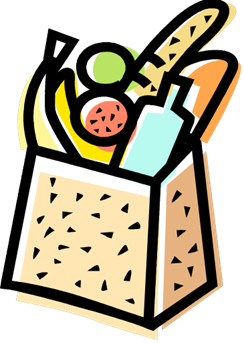 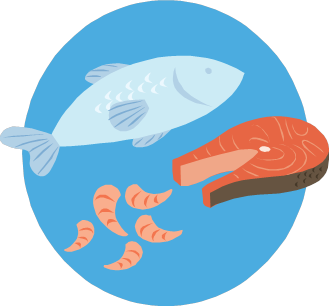 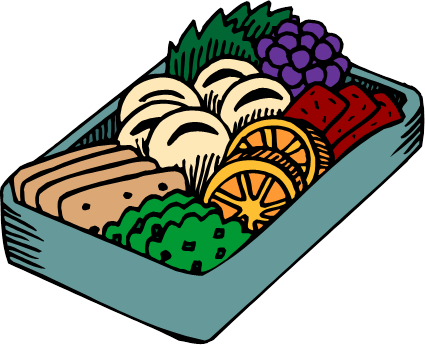 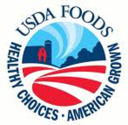 09/2017
[Speaker Notes: School year 2017-18 USDA Foods consists of brown rice, cheddar and yellow cheese, and white whole wheat blended flour.

Items may be cancelled if USDA does not receive bids from the various vendors.]
Warehouse–SFA AgreementDelivery & Handling Fees
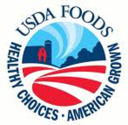 09/2017
[Speaker Notes: Y. Hata is the current DOE’s contracted warehouse for USDA Foods.

Each smaller SFA receiving USDA Foods must have a Warehouse-SFA Agreement.   Agreements run concurrently with the DOE’s contract.

These are the delivery and handling fees for dry items, such as canned peaches,  and delivery handling fees for items that require temperature controlled, refrigerated, or frozen storage and transportation.

Fees vary per island.

These fees are invoiced to the SFA from Hata at the time of delivery.

SFAs are responsible to make payment for delivery and handling fees directly to Hata.

These payments cannot be made using entitlement dollars.  Entitlement dollars are for buying USDA Food items only.]
USDA Foods Cost Example
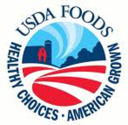 09/2017
[Speaker Notes: Please Note:  The prices shown are just examples.

Let’s say an SFA orders a case each of yellow cheese, ground beef, and sliced peaches, for a total of $222.20.

This is the amount that would be deducted from their entitlement.

The delivery & handling fees would total $22.10 which the SFA must pay directly to Hata, as per their Warehouse-SFA Agreement.]
Ordering USDA DOD Fresh Produce
USDA DOD Fresh Produce Prices Used to Include a  4.6% Cost Recovery Rate

The Cost Recovery Rate is Now Paid by USDA

There are No Out-of-Pocket Fees
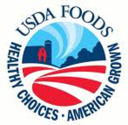 09/2017
[Speaker Notes: Now let’s take a look at ordering USDA DOD Fresh Produce with entitlement.

The price of the produce used to include the DOD’s 4.6% Cost Recovery Rate, or handling cost.

But starting with SY2018, USDA now pays that fee so there are no out-of-pocket fees for the SFA to pay!  

SFAs that use some or all of their entitlement as USDA DOD Fresh Produce entitlement are required to order on-line.

The USDA DOD’s web-based ordering site called FFAVORS – Fresh Fruit and Vegetables Order Receipt System.]
Food Safety - Holds
Precautionary step

Do not serve the product

Physically segregate the food product to a separate area of storage that will isolate it from other foods
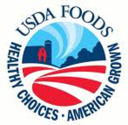 09/2017
[Speaker Notes: SFAs that participate in USDA Foods are required to follow Food Safety practices which include holds and recalls.

A hold is a precautionary step required by USDA.

USDA will notify all State Agencies of a hold while it investigates the product.

All participating SFAs are registered in the USDA ‘s State Emergency Notification System, or SENS, so they are immediately notified of hold and recalls.

SFAs are not to serve the product but rather hold the product in a separate area of storage that will isolate the product from other foods until further instructions are received.]
Reading a Product Label
Lot Number          Establishment      Product       Run or
                               Number                 Code           Code Number
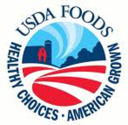 09/2017
[Speaker Notes: The State Agency may ask for some critical information from the packaging of the product. 

This is an example of the information you may be asked to provide.]
Release
You will receive notification that a product on “hold” has been “released”

A release means that after the investigation the food item has been found to be safe and can be used
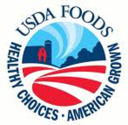 09/2017
[Speaker Notes: If a product is determined to be safe, USDA will release the product.

The release means that USDA has investigated the item and it has been found to be safe and the item can be used.]
Food Safety - Recalls
Removal of the product to protect the public from food that may cause health problems or death

Removal of a product that is mislabeled

DO NOT SERVE THE PRODUCT

PRODUCT MUST BE DESTROYED
   (SFAs will receive instructions from HCNP)
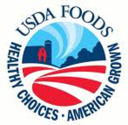 09/2017
[Speaker Notes: A recall is performed when USDA determines the product is not to be served because it may cause health problems or even death. 

Here again, USDA will notify the State Agency on how to proceed and will give full instructions on how to destroy the product.

These instructions will be forwarded to the SFAs by the State Agency through SENS.

The SFA must follow the instructions.]
Vendor Contract Verbiage
USDA Foods received for use by your vendor are intended for use in that school       year

Vendor must credit you for the value of the USDA Foods received in the specified school year
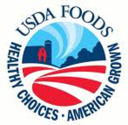 09/2017
[Speaker Notes: If your meal service is contracted to a vendor, your contract MUST include verbiage regarding the following points:

●   USDA Foods that are received by your vendor are for your food service only and intended for use in that school year.
       Your vendor must be in compliance with requirements in 7 CFR 250 relating to USDA Foods, as well as other Federal requirements as applicable.

●   Your  vendor must credit you for the value of the USDA Foods received, including both entitlement and bonus USDA Foods, and including the value of USDA Foods contained in processed end products.
     Even if the USDA Food is not used in the specified school year, your Vendor must credit you the value of that USDA Food in the school year it was received.
     Any unused USDA Food should be carried over to the next school year and used for your meal service as soon as possible.]
Vendor Contract Verbiage
Vendor will credit you the value of    
   the USDA Foods through invoice  
   reductions

Ensure your vendor is crediting the value of the USDA Food as determined by the State Agency
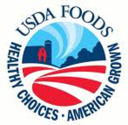 09/2017
[Speaker Notes: ●   Your vendor must issue you credit for the value of the USDA Foods through invoice reductions.  

     Clear documentation of the value received from the USDA Foods must be provided---for example, by separate line items on invoices.

     Your vendor should issue credit in the month they received the USDA Foods. 

 ●  Your vendor must use the USDA Food value determined by HCNP.    Negotiation of the value is not permitted.]
Vendor Contract Verbiage
Vendor must meet the general requirements for storage and inventory management

Ensure your vendor does not charge you for USDA Foods
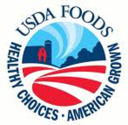 09/2017
[Speaker Notes: ●   Your vendor must meet the general requirements of §250.14(b) for the storage and inventory management of USDA Foods.

     Your vendor may store and inventory USDA Foods together with foods purchased commercially, but only to the extent that such a system ensures compliance with the requirements.  

     Your vendor may use commercially purchased foods of the same generic identity but it must be of U.S. origin, and of equal or better quality than the USDA Foods.

     The only exceptions are for except for USDA Foods Ground Beef and Ground Pork which cannot be substituted.

●   Be sure that your Vendor’s inventory management does not result in you being charged for USDA Foods.]
Vendor Contract Verbiage
The SFA, State Agency, Comptroller General and Dept. of Agriculture may perform on-site reviews

Vendor must maintain required records

Extensions of contract are contingent on fulfillment of contract provisions
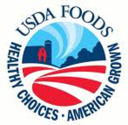 09/2017
[Speaker Notes: ● You, HCNP, the Comptroller General, and the Department of Agriculture, or their duly authorized representatives, may perform onsite reviews of your vendor’s operation, including the review of records, to ensure compliance with the requirements for the management and use of USDA Foods.

● Your vendor must maintain records to document their compliance with requirements relating to USDA Foods, in accordance with §250.54(b).

● Any extensions or renewals of your contract are contingent upon the fulfillment of all contract provisions relating to USDA Foods.]
Vendor Contract Verbiage
Your vendor must maintain records relating to:

USDA Foods and processed end products received

Documentation of credits
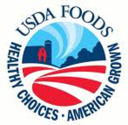 09/2017
[Speaker Notes: ● Your vendor must maintain records relating to the use of USDA Foods, such as:

       ●  What USDA Foods and processed end products were received from you, or on your behalf, for use in your food service; and

       ●  Documentation that they have credited you for the value of all USDA Foods received in the specified school year.]
Vendor Contract Verbiage
You must maintain records relating to:

USDA Foods and processed end products received and provided to your vendor

Documentation of credits

Actual USDA Foods value
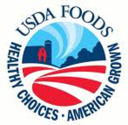 09/2017
[Speaker Notes: ● You must maintain records relating to the use of USDA Foods, such as:

       ●  What USDA Foods and processed end products were received and provided to your vendor for use in your food service;

       ●  Documentation that your vendor has credited you for the value of the USDA Foods and processed end products received in the specified school year; and

       ● The actual USDA Foods values used in crediting.]
Vendor Contract Verbiage
You must ensure your vendor is in compliance

Monitor your food service operation

Conduct reconciliations
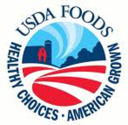 09/2017
[Speaker Notes: ● You must ensure that your vendor is in compliance with the requirements of 7 CFR 250 Subpart D.

        ●  You must monitor your food service operation.

        ●  You must also conduct a reconciliation at least annually (and upon termination of your contract) to ensure that your vendor has credited you for the full value of all USDA Foods and processed 
            end products.]
Contact Information
HCNP
Phone	(808) 587-3600
Fax	(808) 587-3606

Haley_Fulmer@notes.k12.hi.us
Lynn_Vidal@notes.k12.hi.us
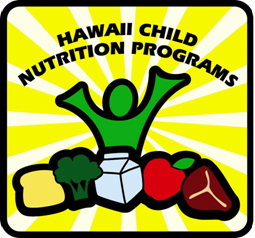 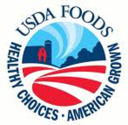 09/2017
[Speaker Notes: If you have any questions please do not hesitate to contact us.

We’re here to assist you!]